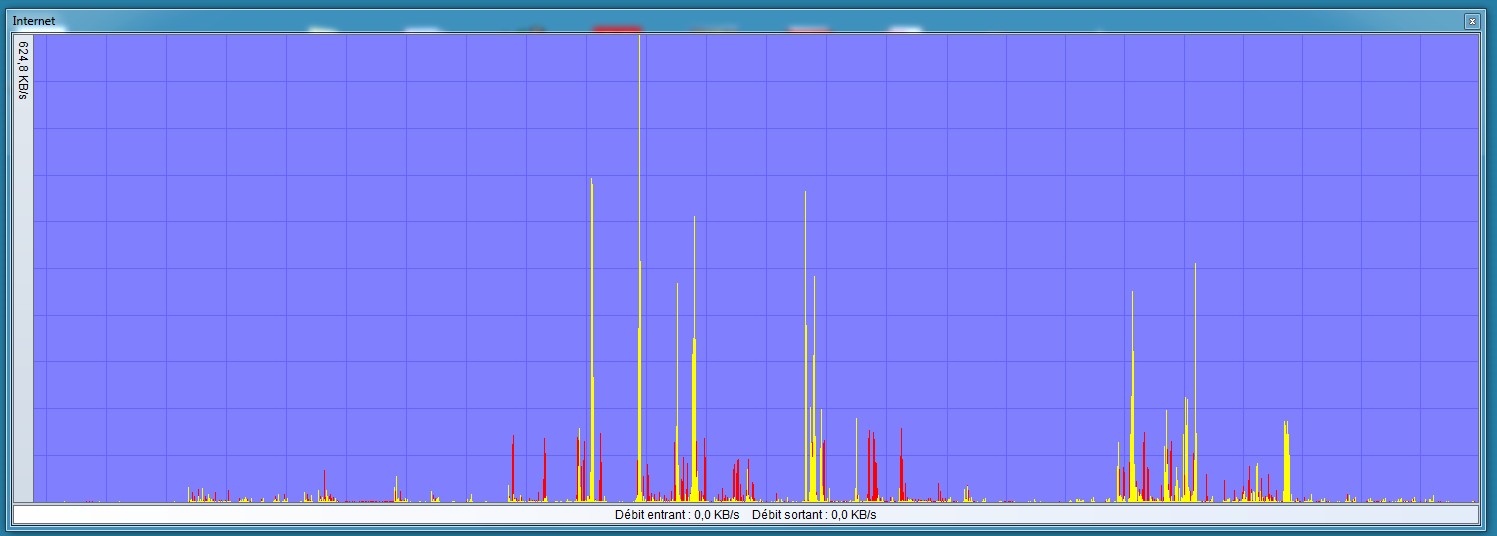 Dernière coupure
18 minutes sans coupure